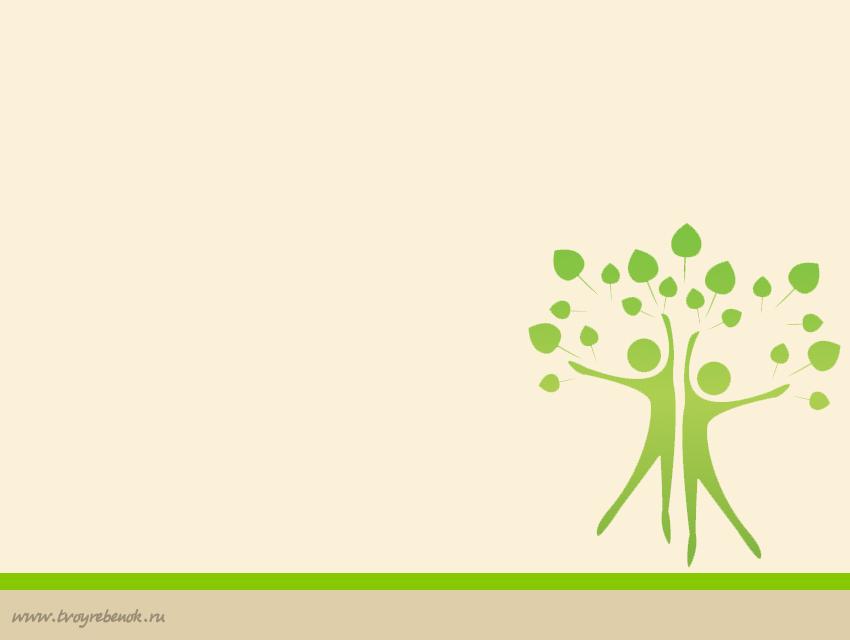 Формирование экологической культуры дошкольников в процессе системы экологических акций
МАДОУ МО г.Краснодар «Детский сад № 95» 
г.Краснодар 
2020 год
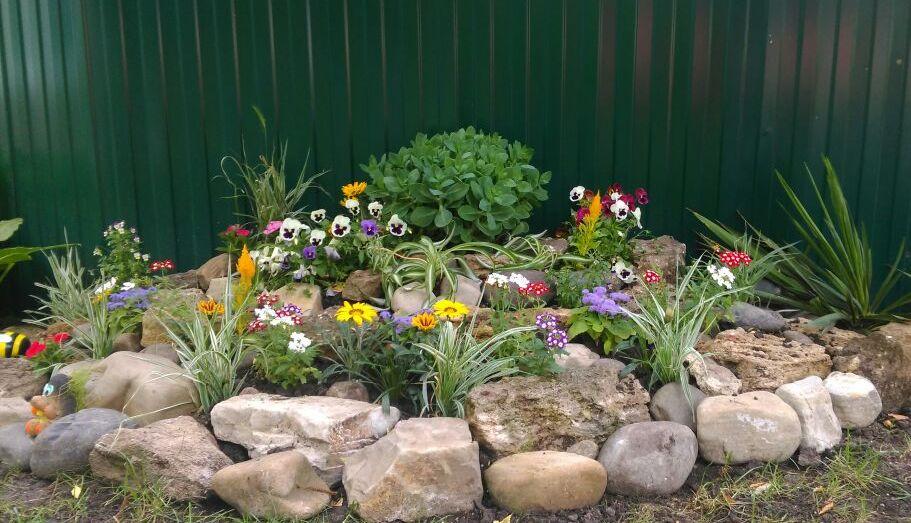 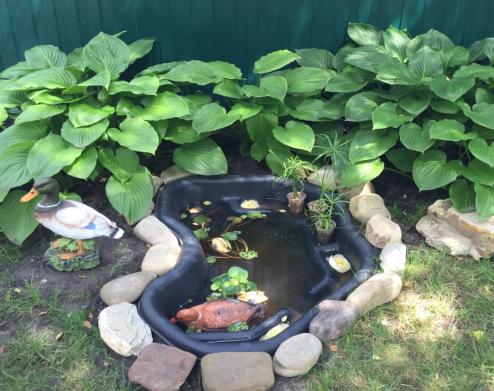 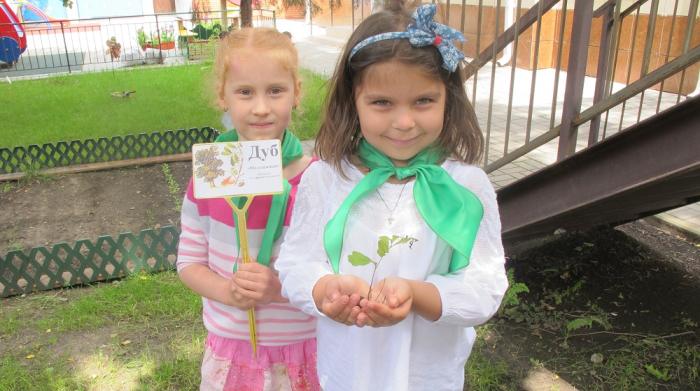 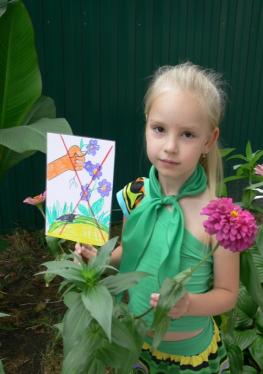 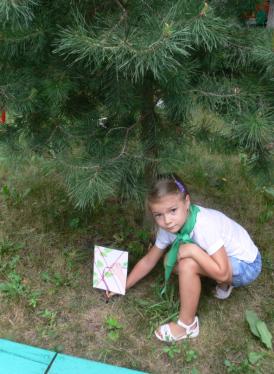 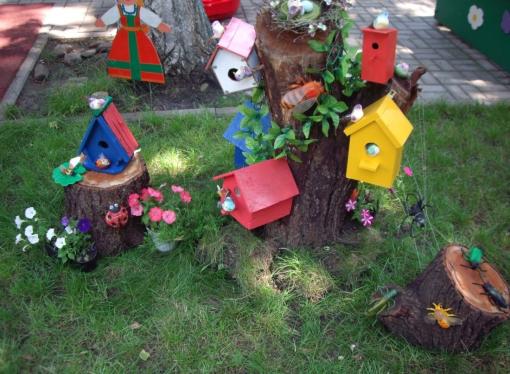 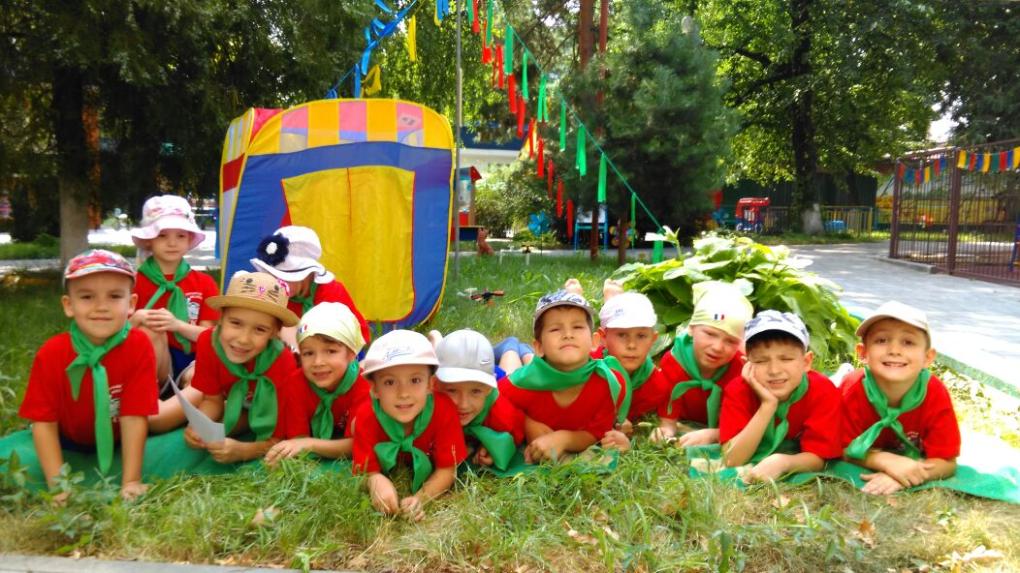 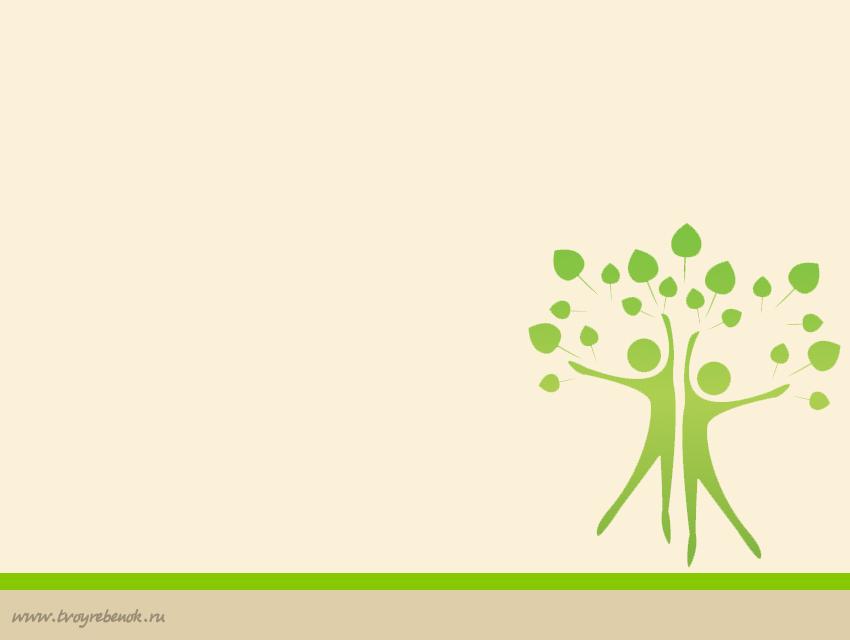 Экологическая (природоохранная) акция -  практическая деятельность людей, направленная на изменение экологической обстановки и общественного мнения.
Главный аспект природоохранных акций – практический, направленный на достижение конкретного результата.
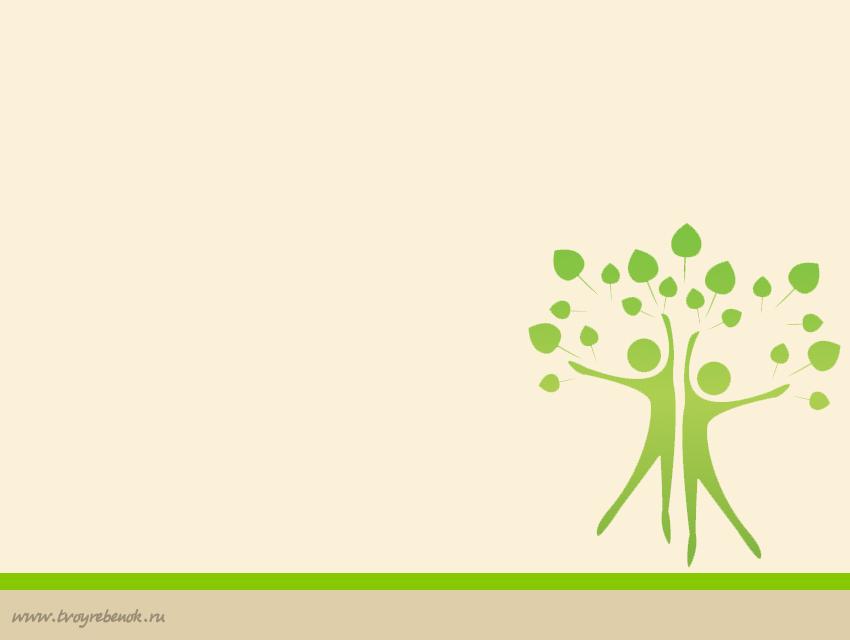 ВИДЫ    АКЦИЙ
ГРУППОВАЯ
КОЛЛЕКТИВНАЯ
Осуществляет одна дошкольная группа
Участвуют все 
обучающиеся 
в ДОУ
ОБЩЕСТВЕННАЯ
Осуществляют несколько образовательных организаций в рамках общественных
 экологических движений
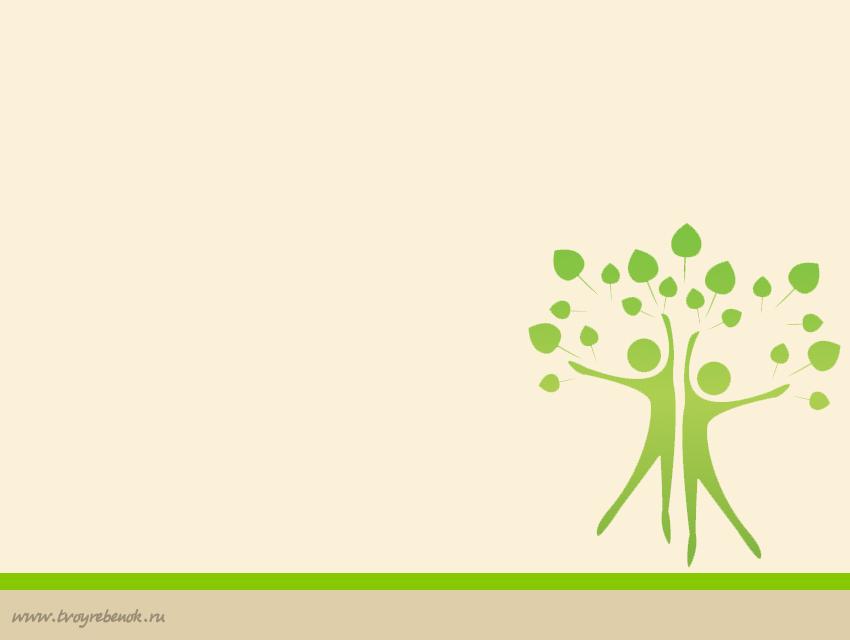 АЛГОРИТМ ПРОВЕДЕНИЯ ЭКОЛОГИЧЕСКОЙ АКЦИИ В ДОУ:

Первый этап  -  методический.
Второй этап – непосредственная работа с детьми «Хочу всё знать».
Третий этап -  постановка проблемы.
Четвёртый этап –практическая деятельность.
Пятый этап – итоговый.
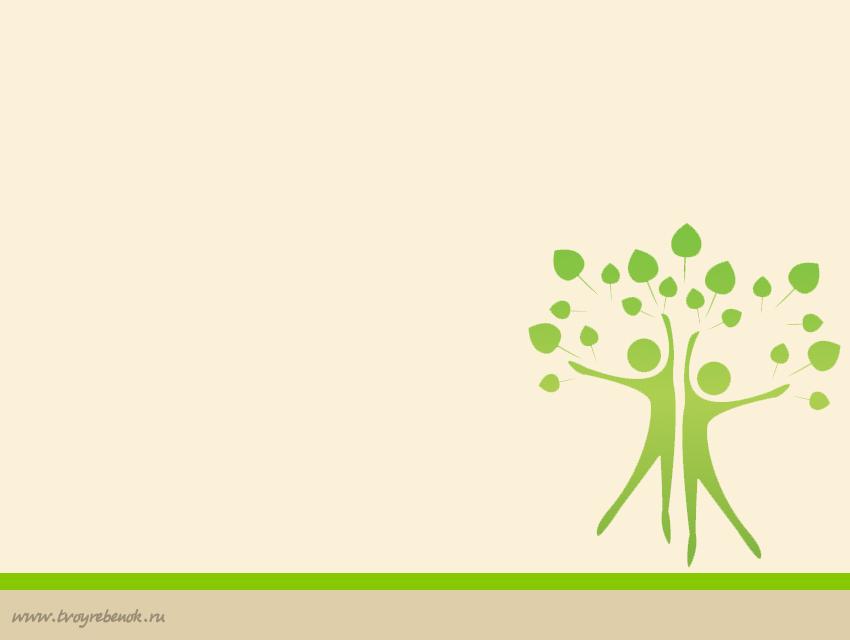 25 сентября – Всемирный день моря.
Реализация проекта «Морские обитатели».
Акция «Они живут в воде»
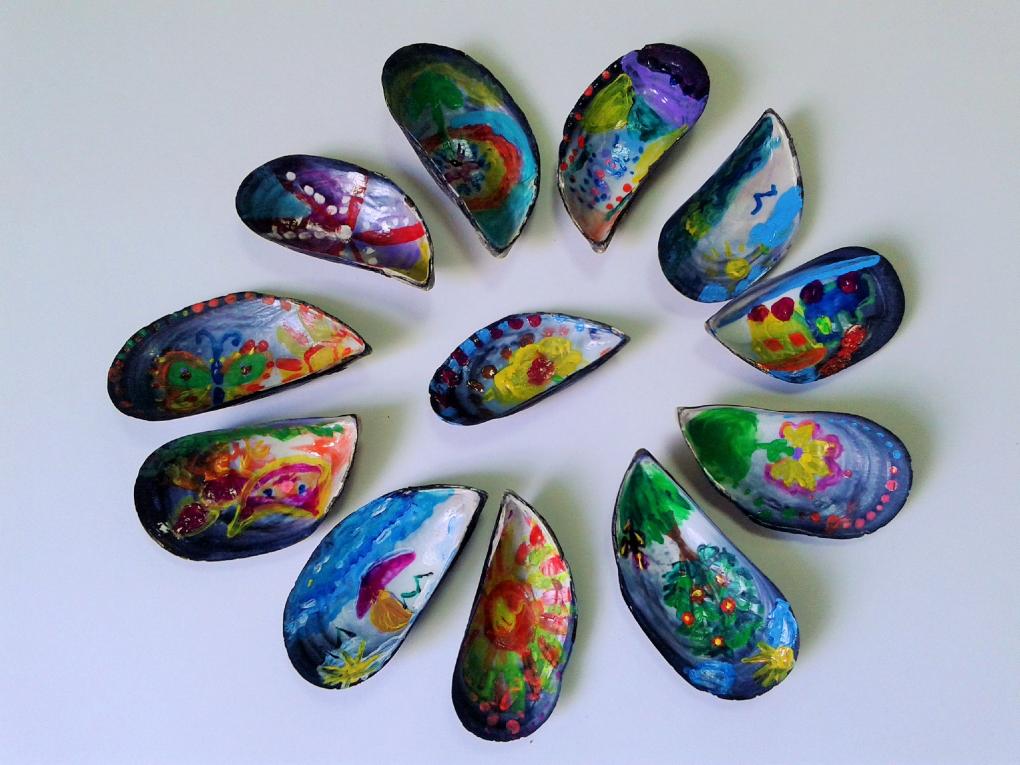 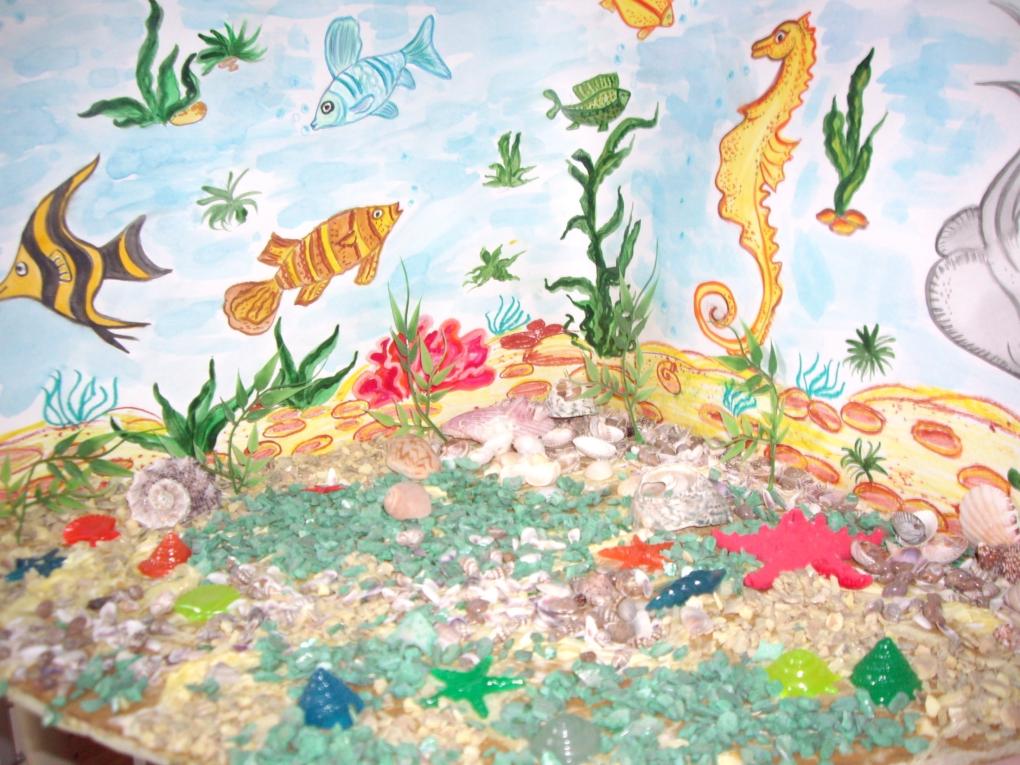 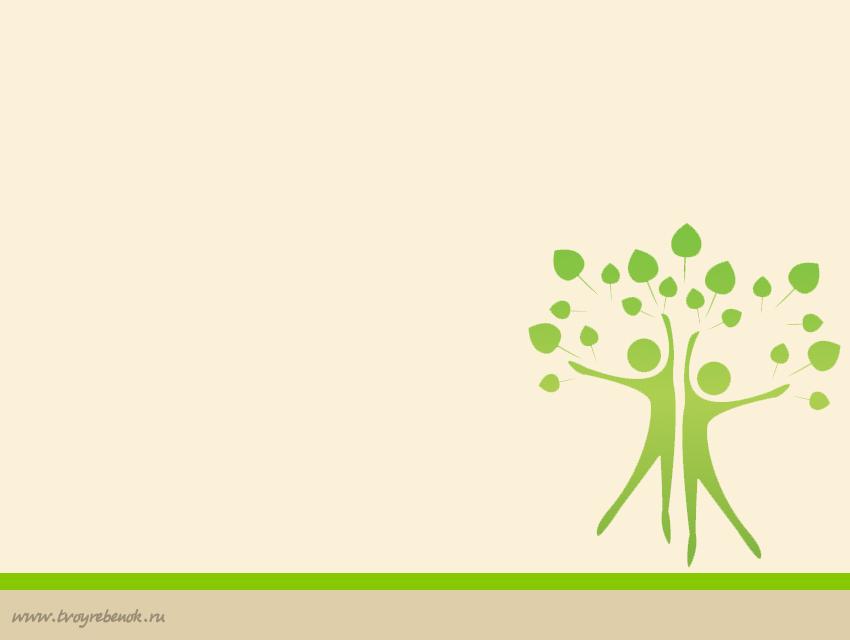 4 октября – День животных. Акция «Лесные домишки»
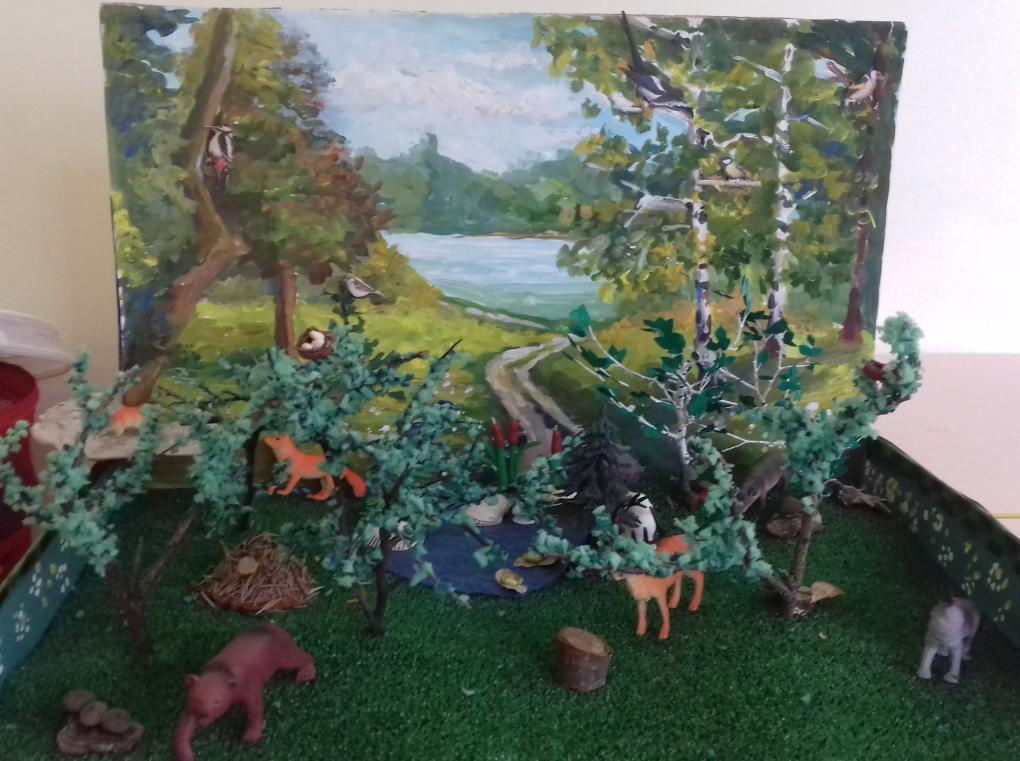 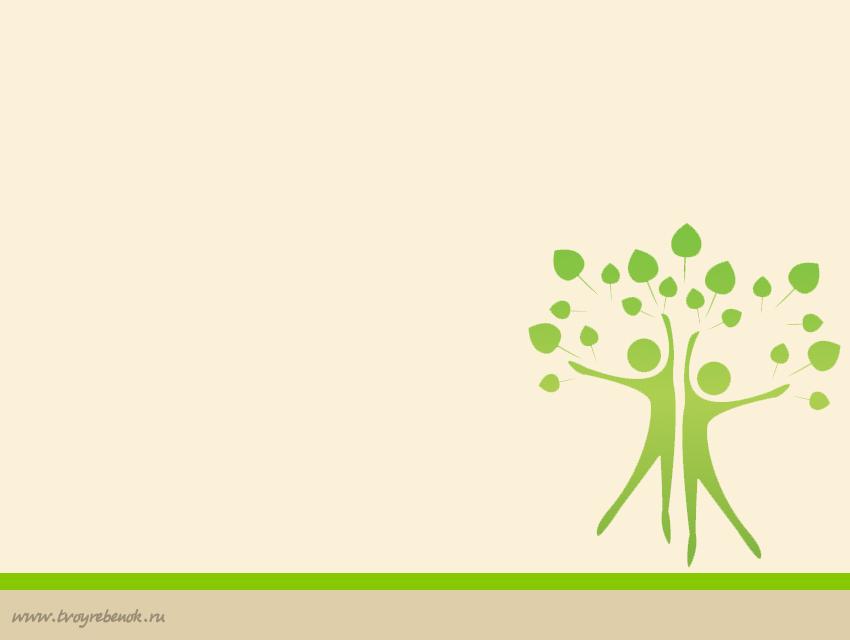 11 ноября – Международный 
день энергосбережения.
 Реализация проекта «Вместе светлее».
Акция «В гостях у лампочки».
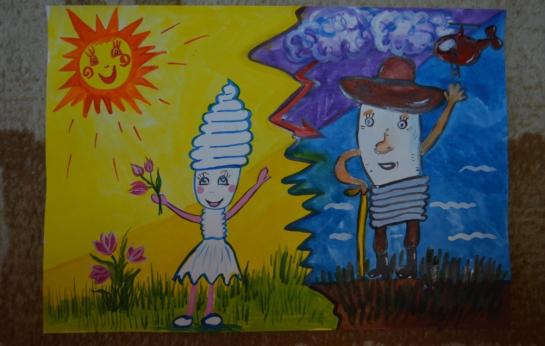 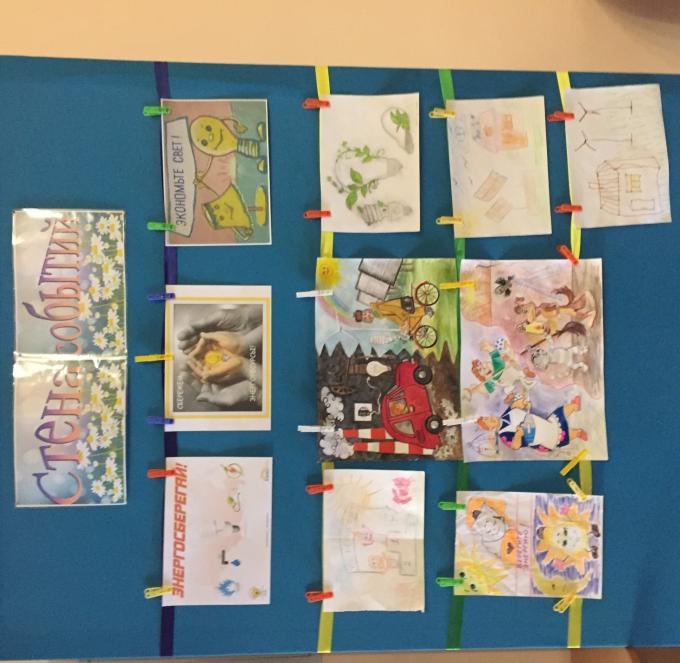 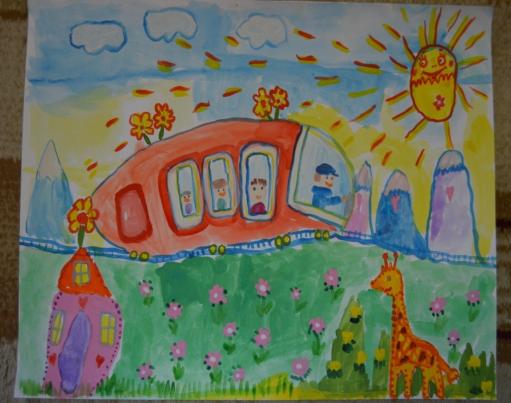 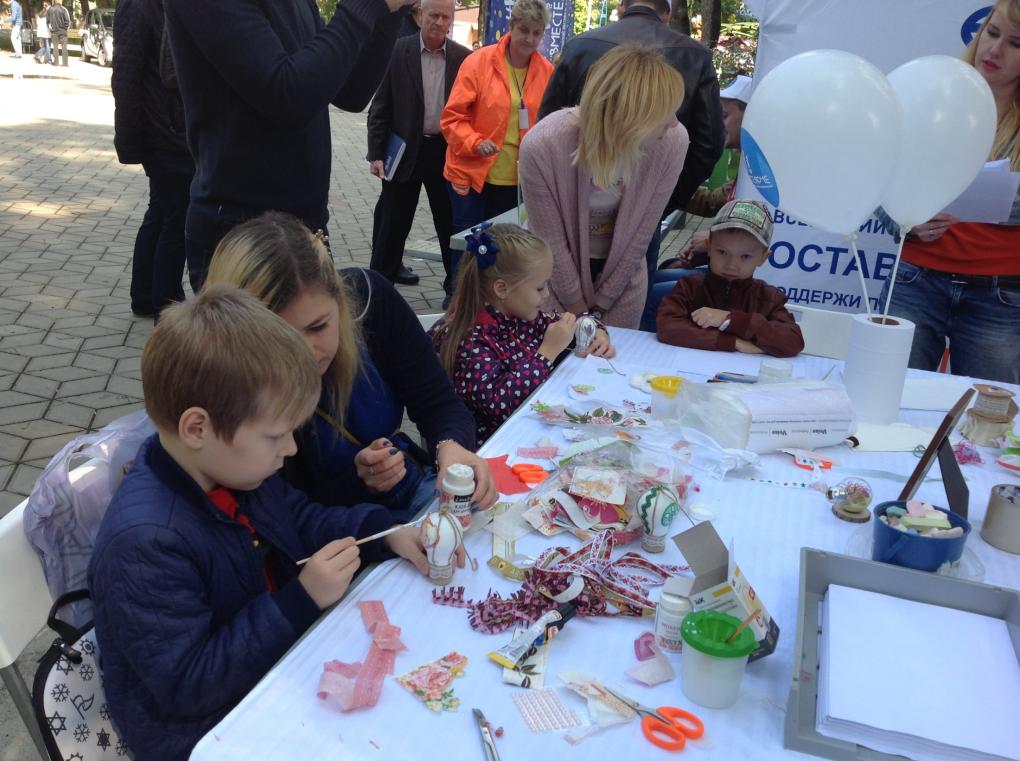 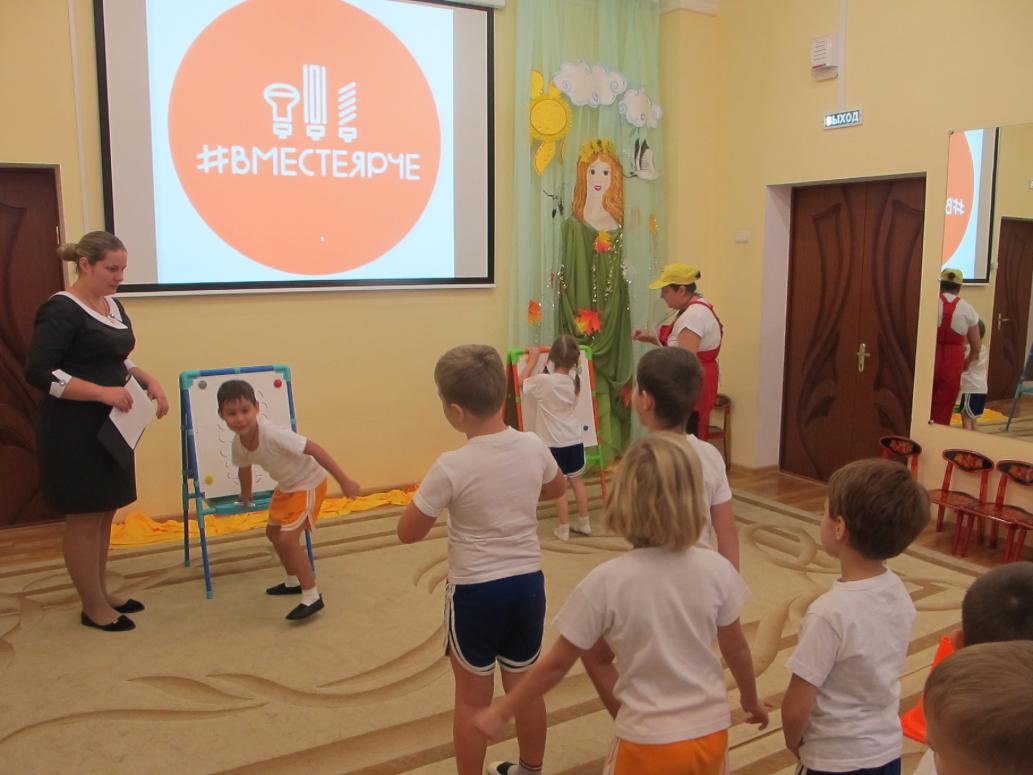 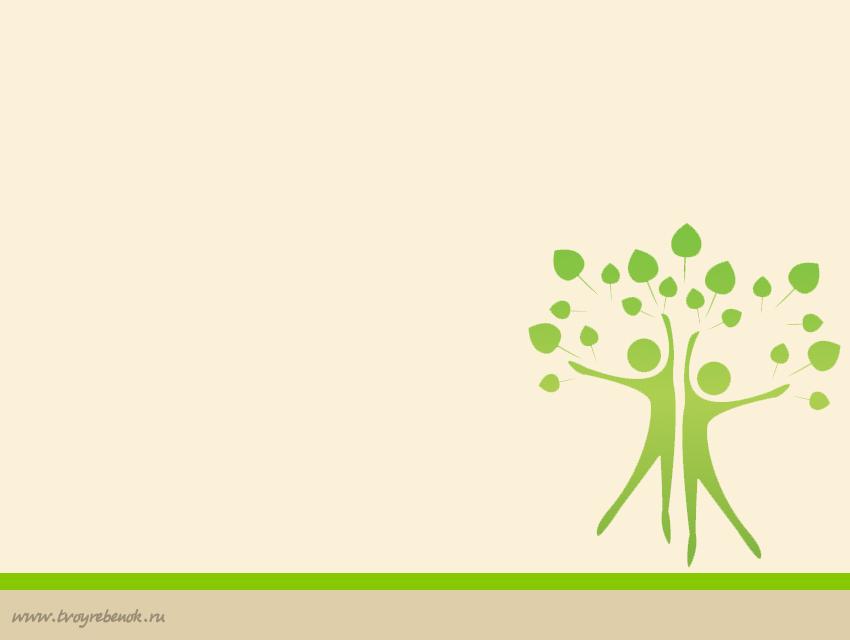 Декабрь 
 Акция «Берегите, дети, ёлку!»
11 января – День заповедников и национальных парков.
Акция «Берегиня».

Акция «Покормите 
птиц зимой!»
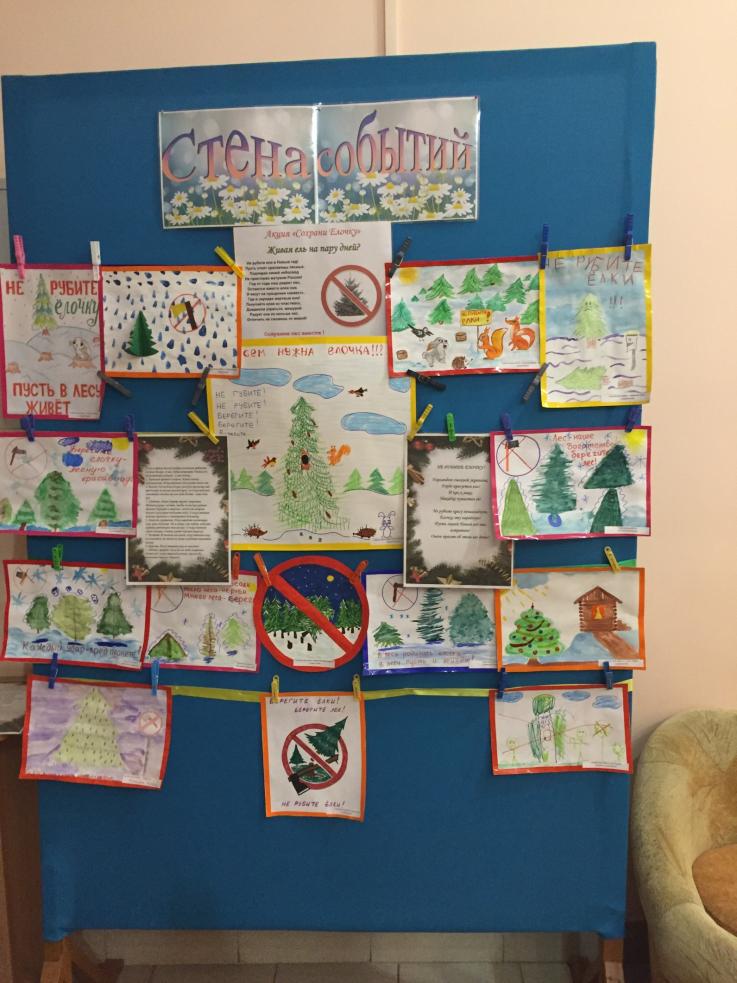 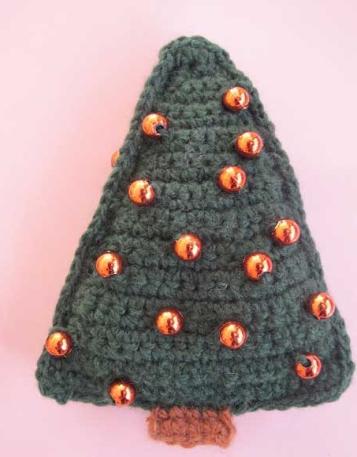 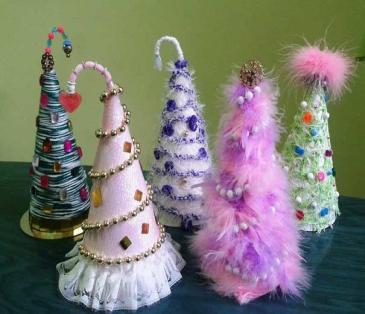 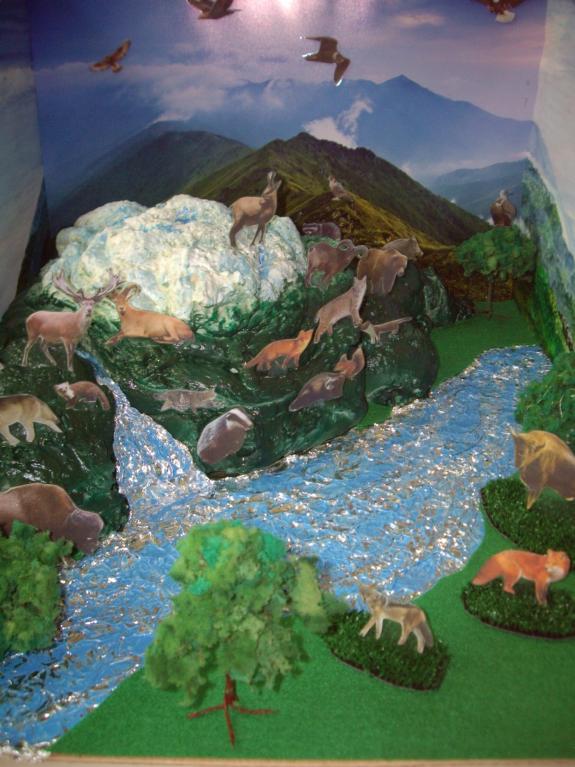 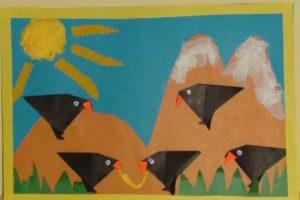 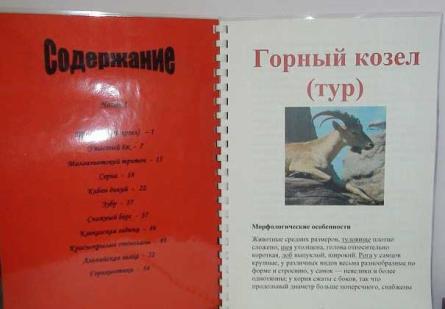 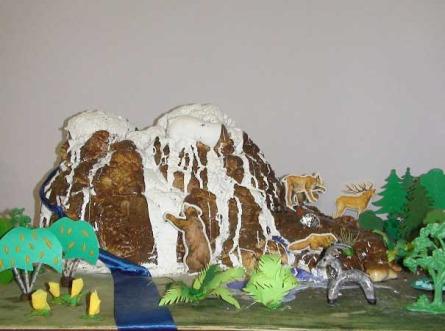 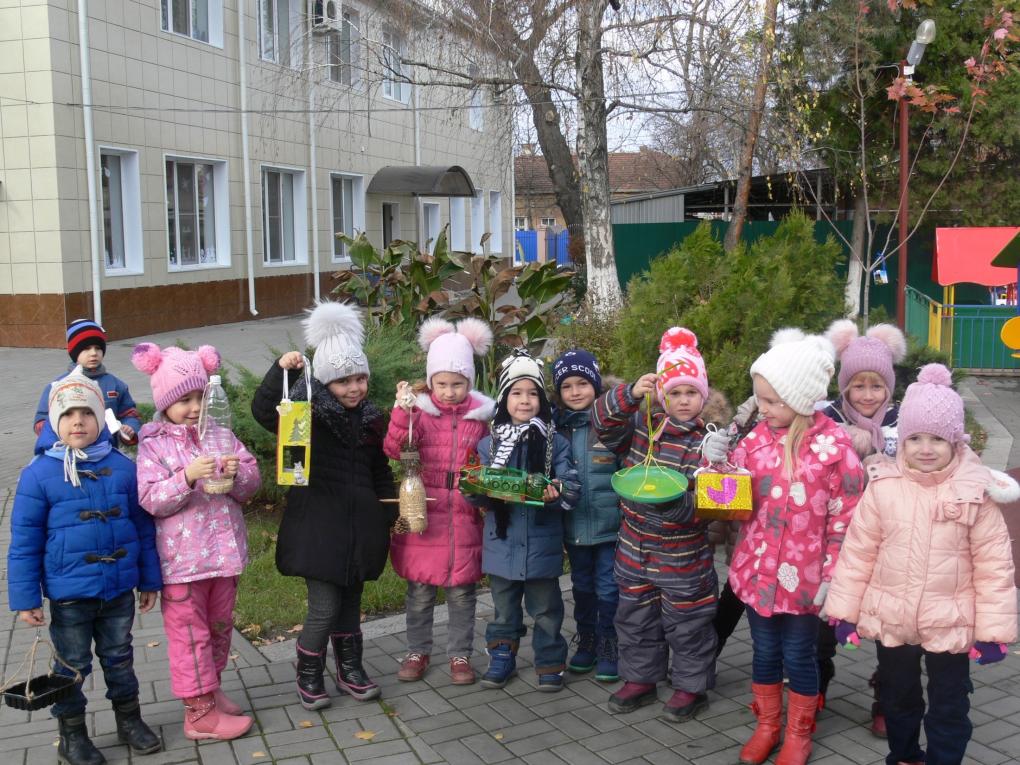 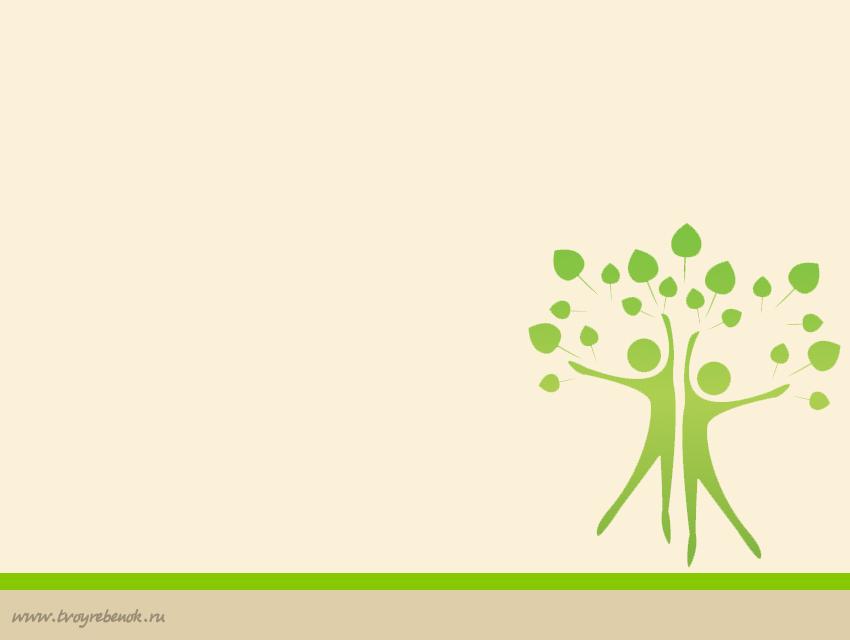 8 февраля – 
День науки.

Тематические недели в каждой возрастной группе.
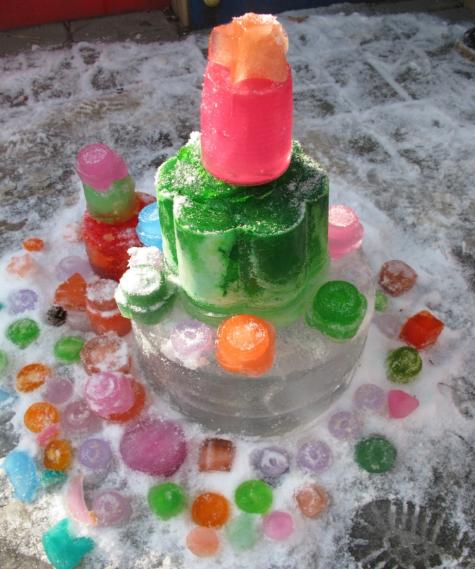 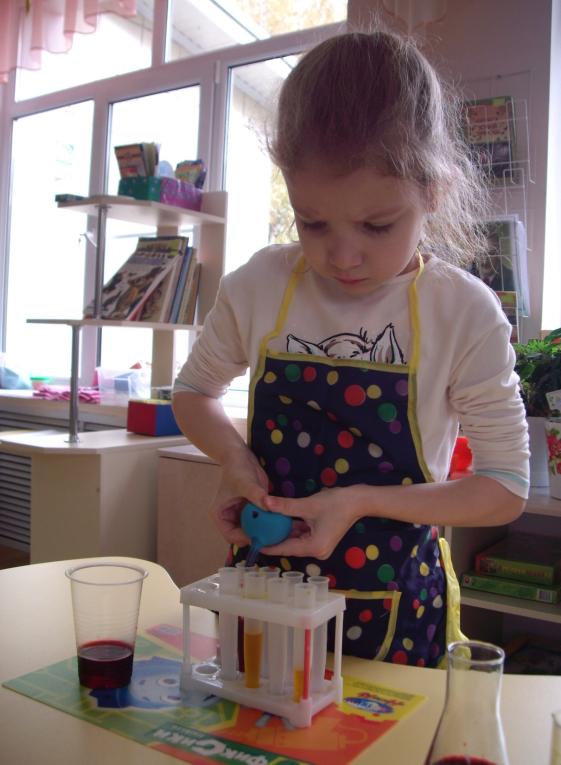 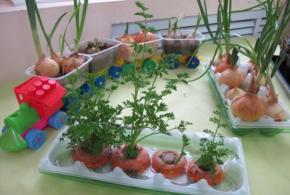 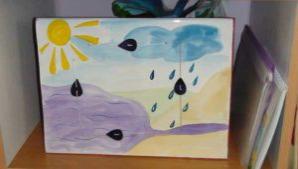 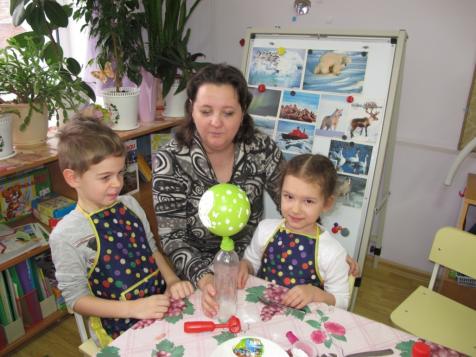 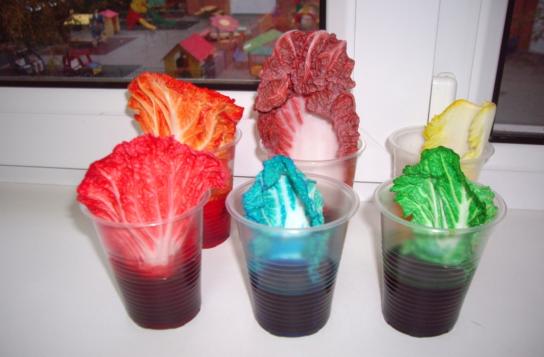 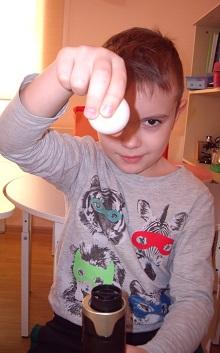 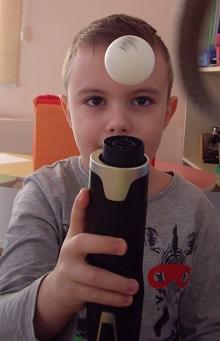 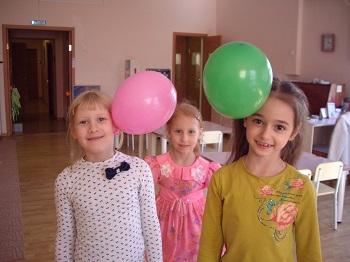 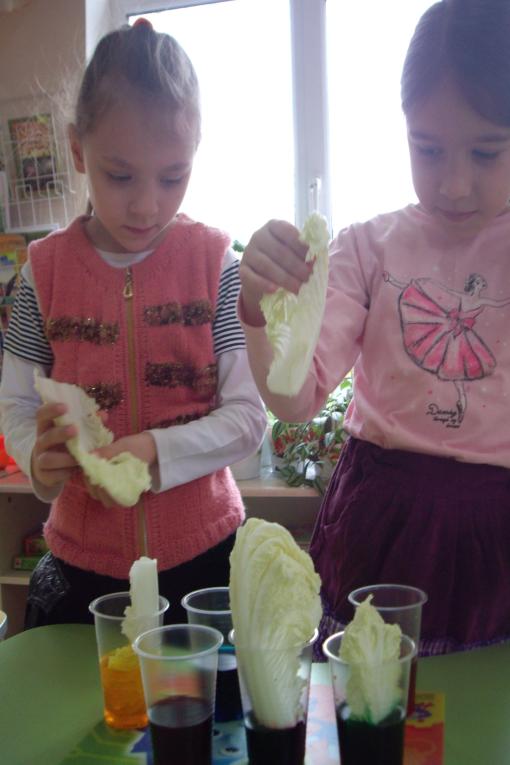 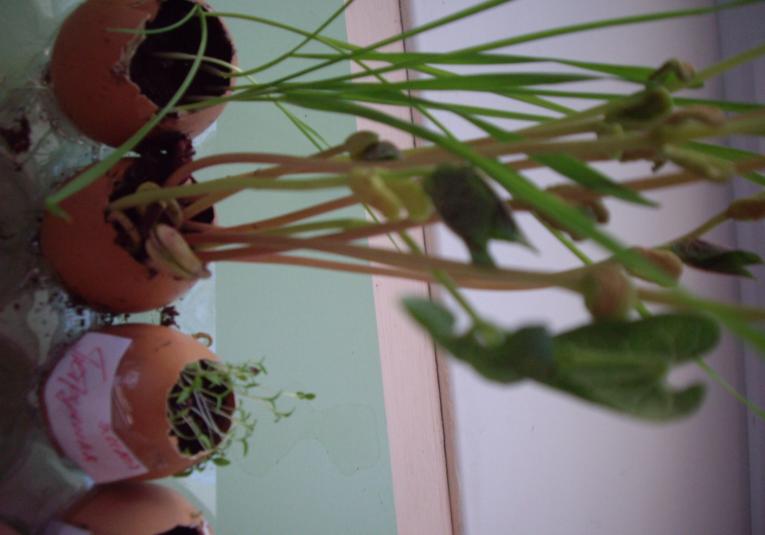 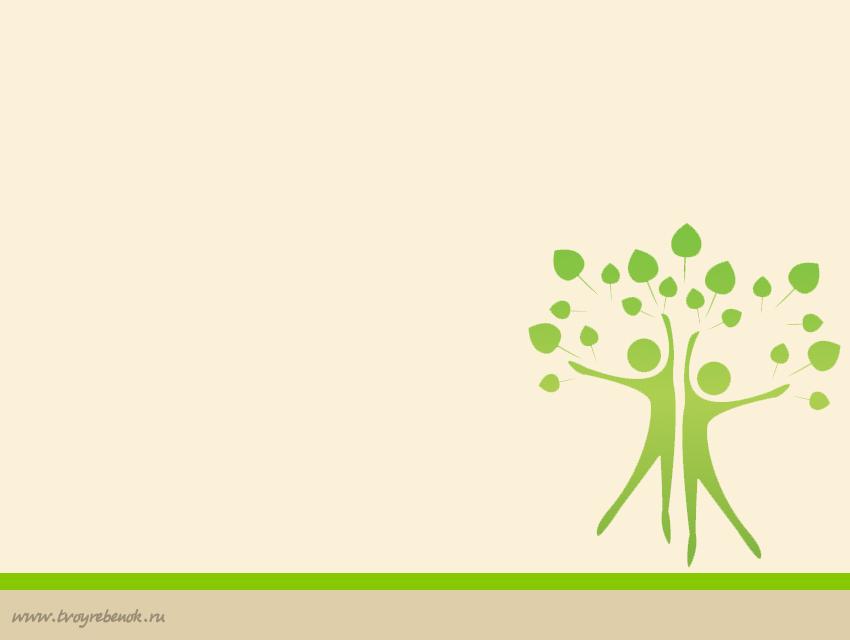 19 февраля – День китов.


 27 февраля – День полярного
 медведя.
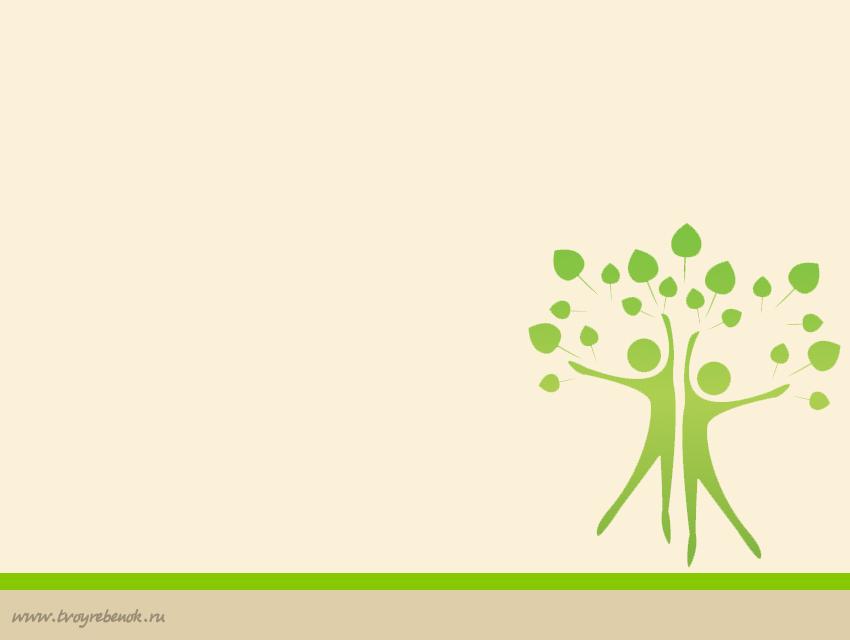 1 марта
 – День 
кошек.
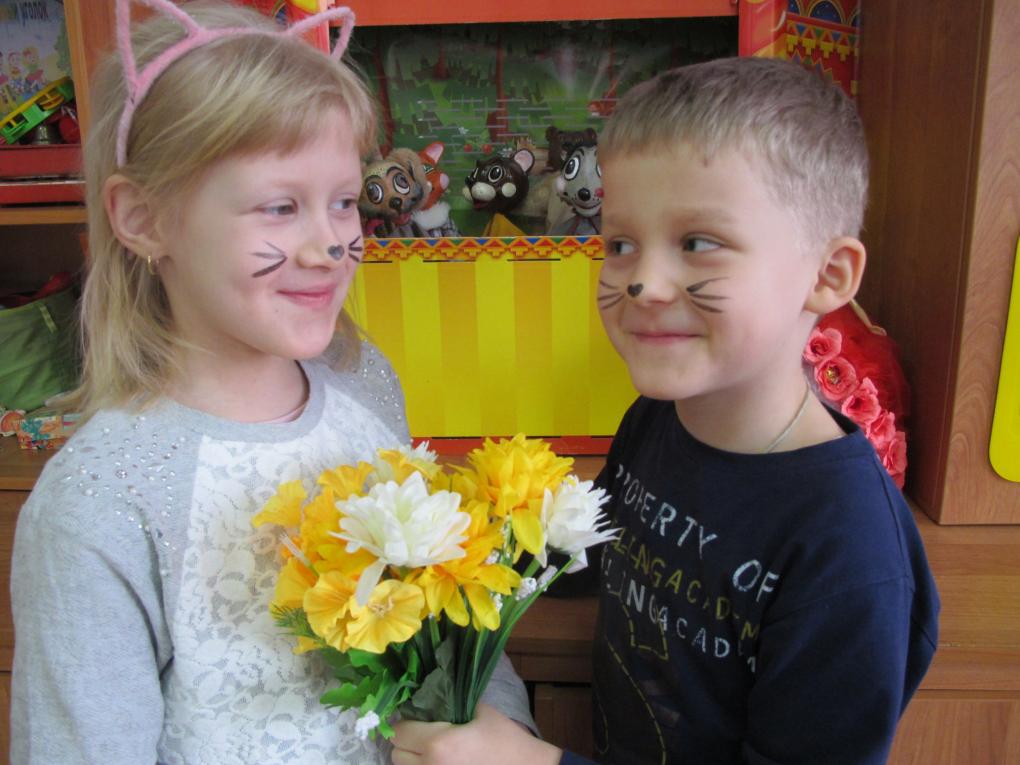 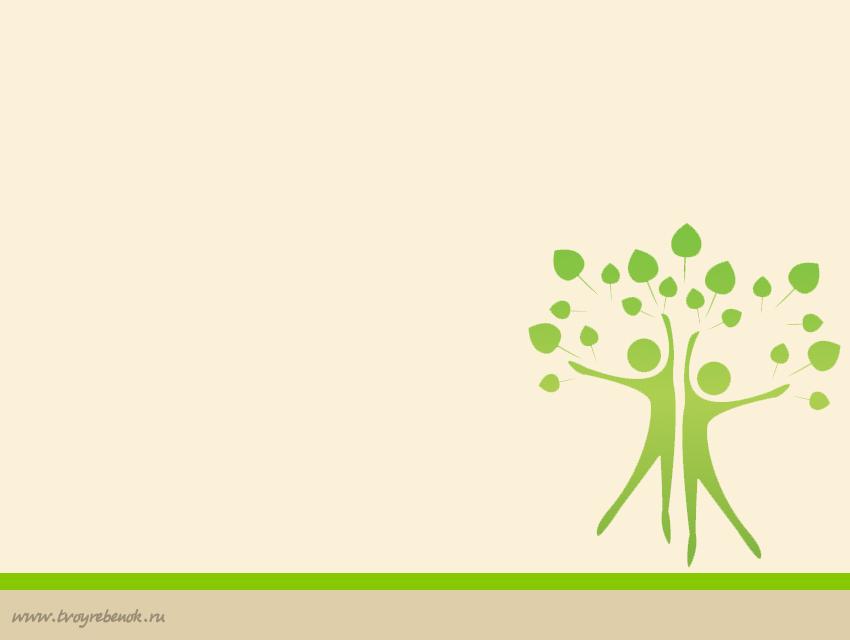 21 марта – День цветов. 

Акция   «Вестники весны».
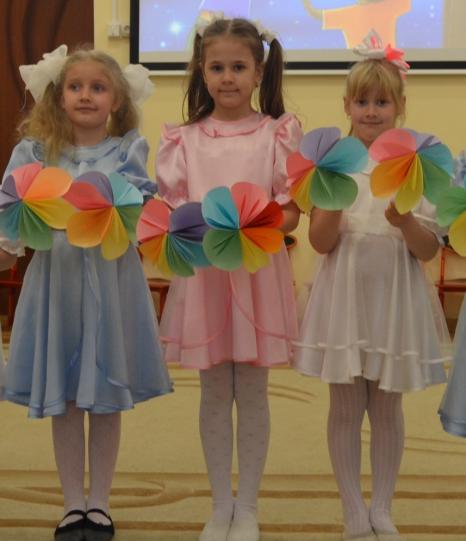 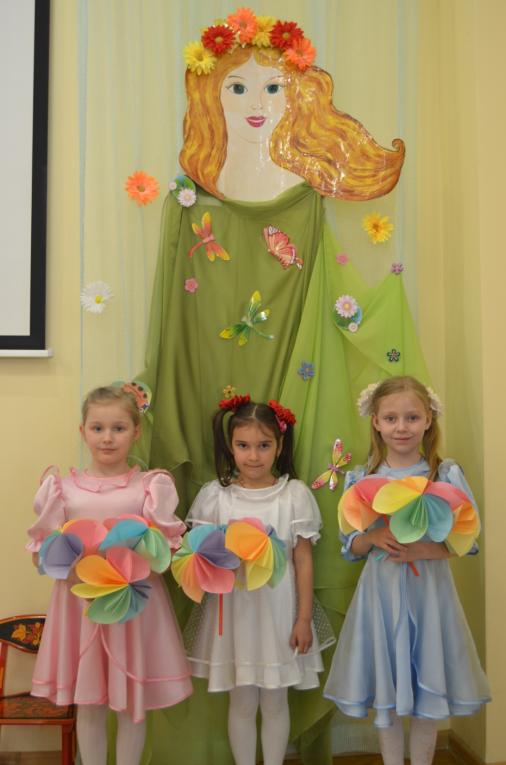 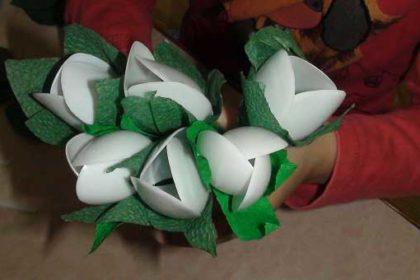 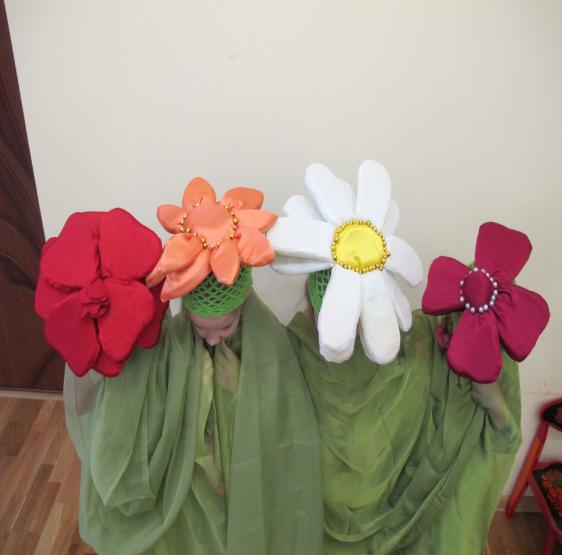 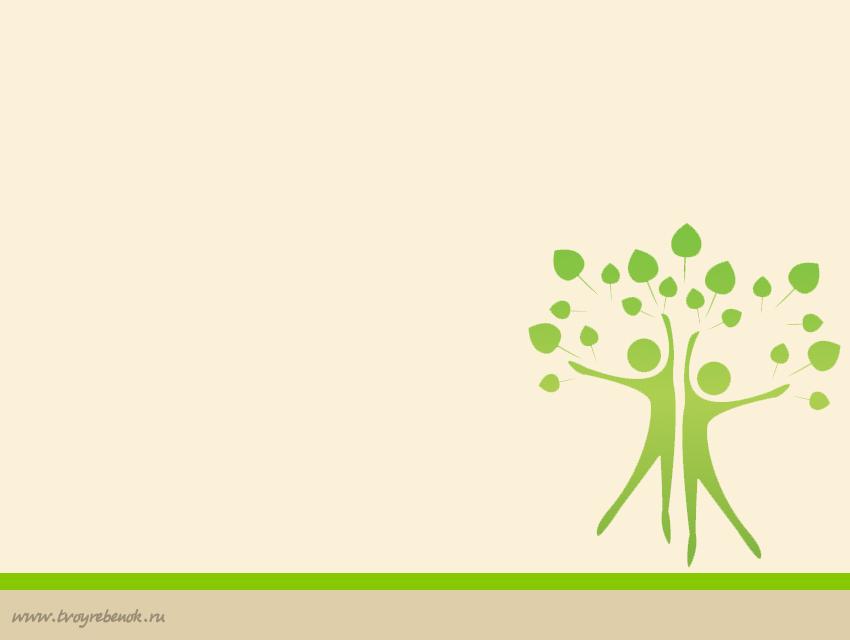 1 апреля – Всемирный день птиц.
Реализация проекта 
 «Герои сказок Бианки».
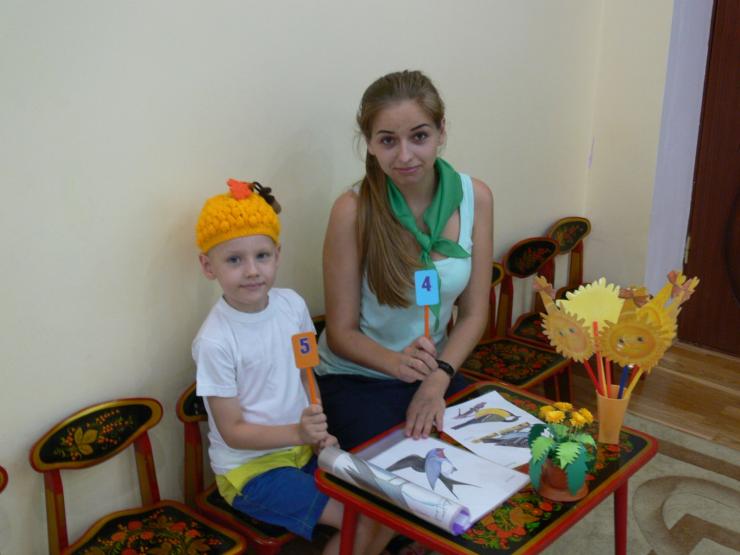 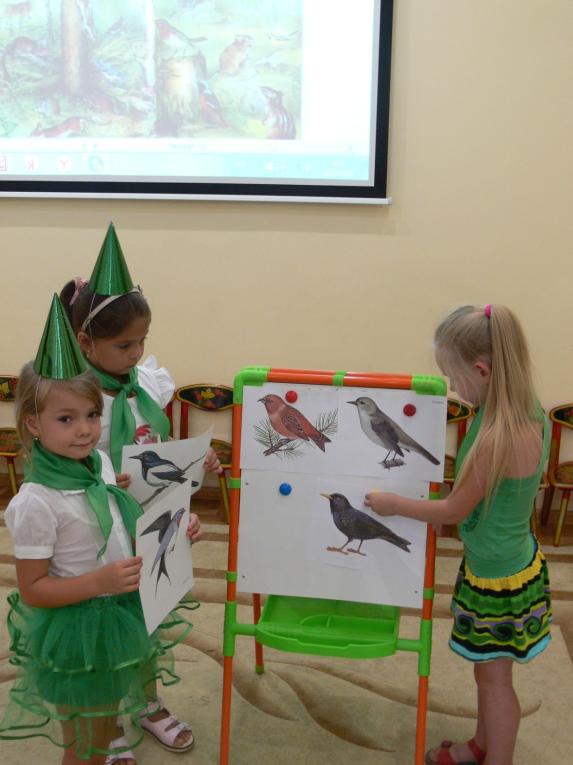 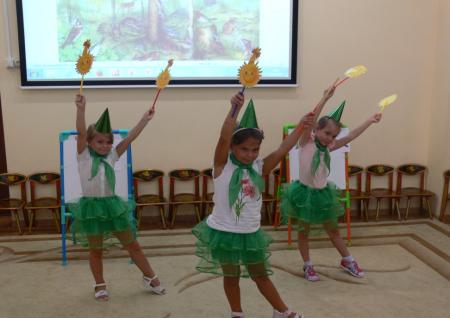 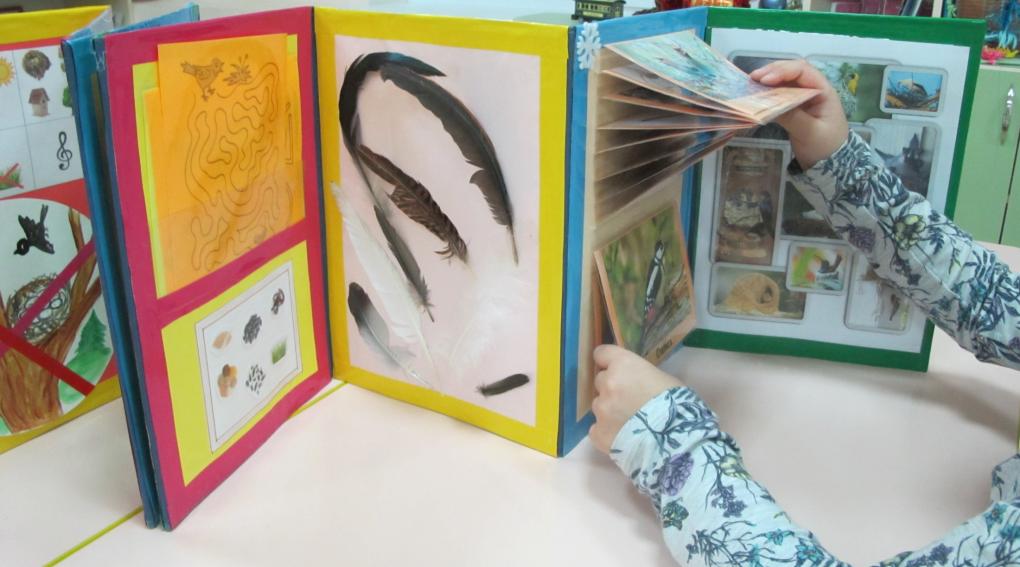 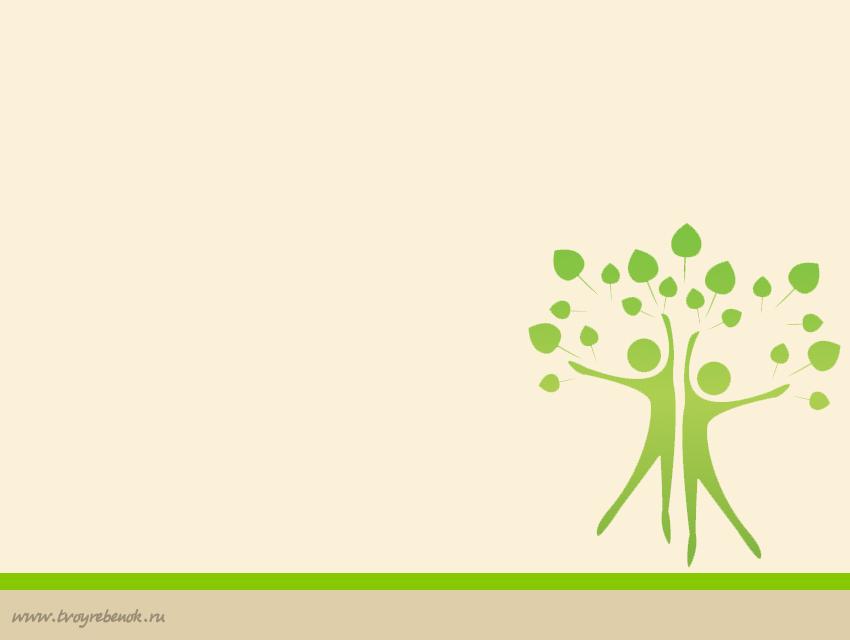 22 апреля – День Земли, акции «Подари цветы, подари дерево другу».
23 мая – День черепах, «День рождения Тортилы», акция «Не рвите одуванчики»
5 июня – День охраны окружающей среды, акция «Вторая жизнь мусора» 
Июль – акции«Детский сад – цветущий сад» (украшение территории),  «Остановите поджоги», «Берегите муравья».
15 августа –День бездомных животных,  акция «Кошкин дом», акция «Берегите лес».
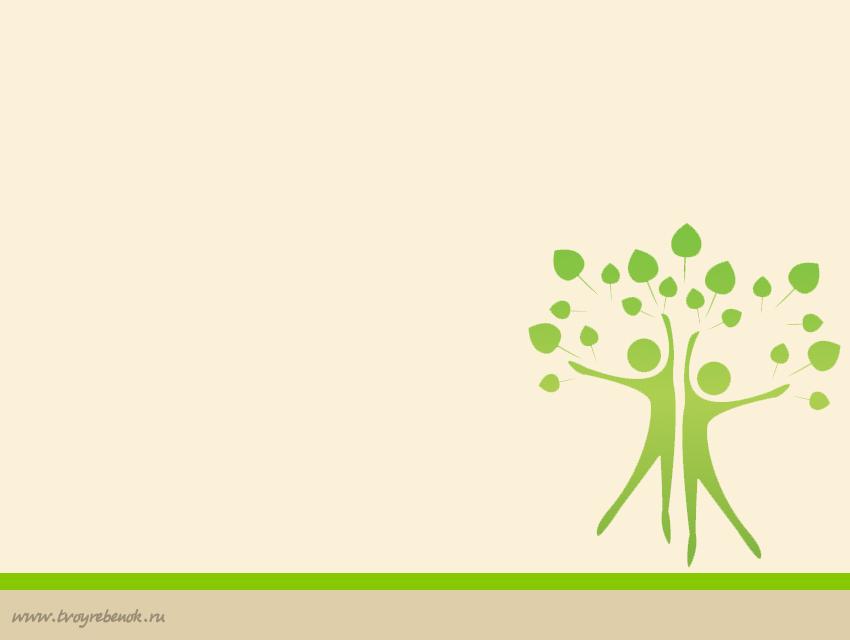 СПАСИБО

ЗА

ВНИМАНИЕ